Bedouins
part of a predominantly desert-dwelling Arabian ethnic group traditionally divided into nomadic tribes, or clans
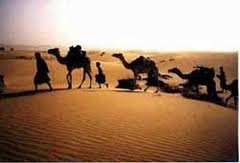 Caliph
Arabic successors who succeeded Muhammad in the role of leader of the faithful after the prophet's death
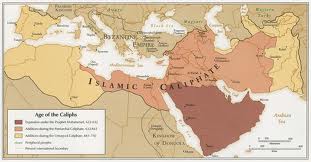 Five Pillars
five basic acts in Islam, considered mandatory by believers: faith, prayer, charity, fasting, pilgrimage
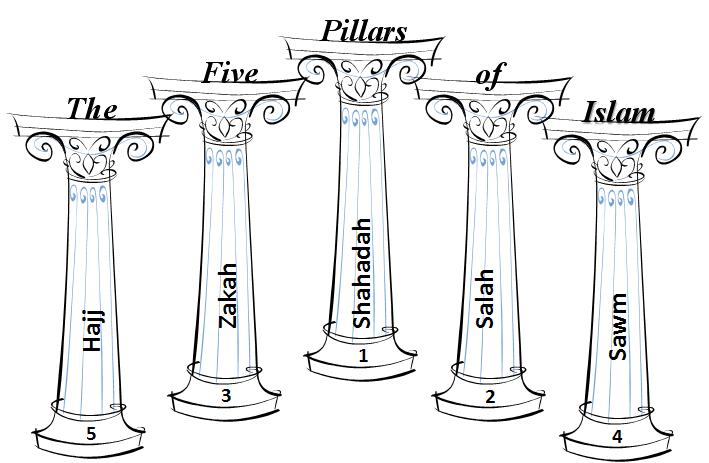 Footbinding
the custom of binding the feet of young girls painfully tight to prevent further growth
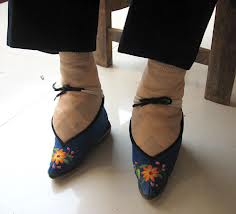 Hajj
the Islamic pilgrimage to Mecca, Saudi Arabia
the fifth pillar of Islam
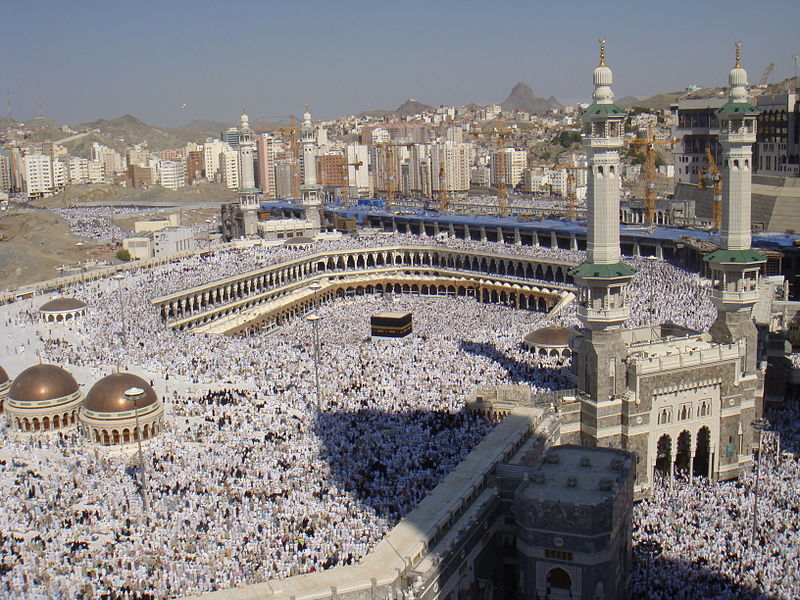 Khantate
the territory ruled by a khan (a Mongol ruler)
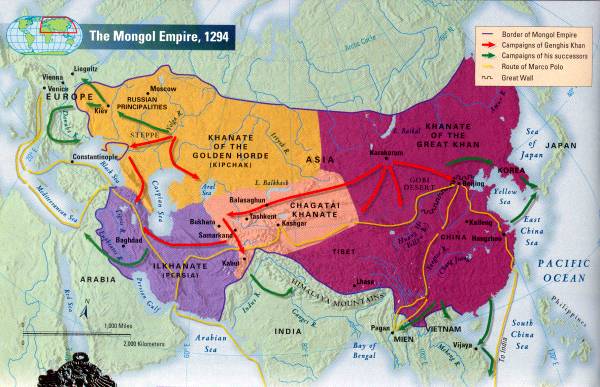 Moveable Type Printing
Characters were assembled to print a page and then broken up and redistributed as needed. 
When the printing was finished, the pieces could be put away for future use.
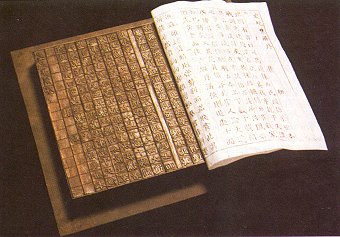 Muslim
a believer in or a follower of Islam
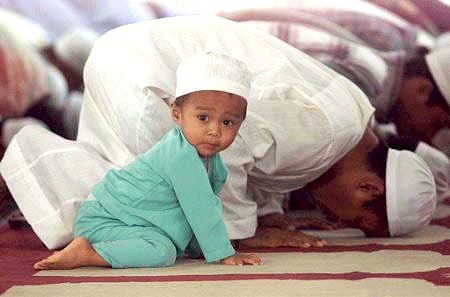 Pax Mongolica
a Latin phrase meaning "Mongol Peace"used to describe eased communication and commerce, and the period of relative peace that followed the Mongols' vast conquest
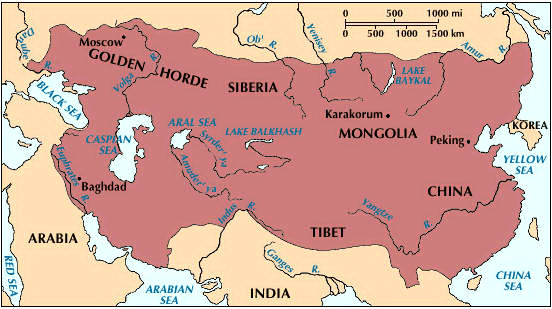 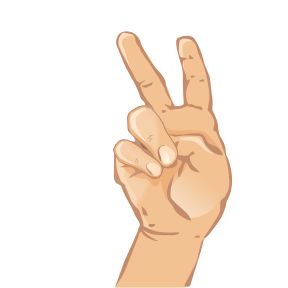 Porcelain
hard, white, translucent ceramic made by firing a pure clay and then glazing it with variously colored fusible materials
also known as china.
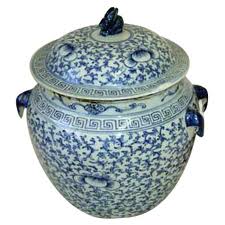 Shari’a
the moral code and religious law of Islam
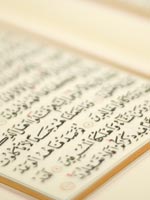 Shi’a
the second largest branch of Islam
believe the caliph should be a descendant of Muhammad
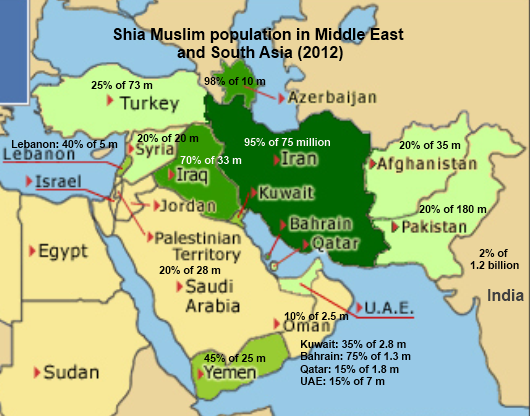 Sufism
the beliefs and practices of an ascetic, retiring, and mystical sect in Islam
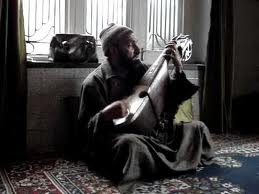 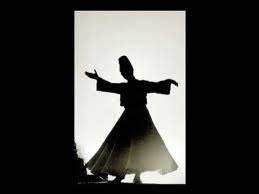 Sunni
the largest branch of Islam
believe the caliph should be elected from the people
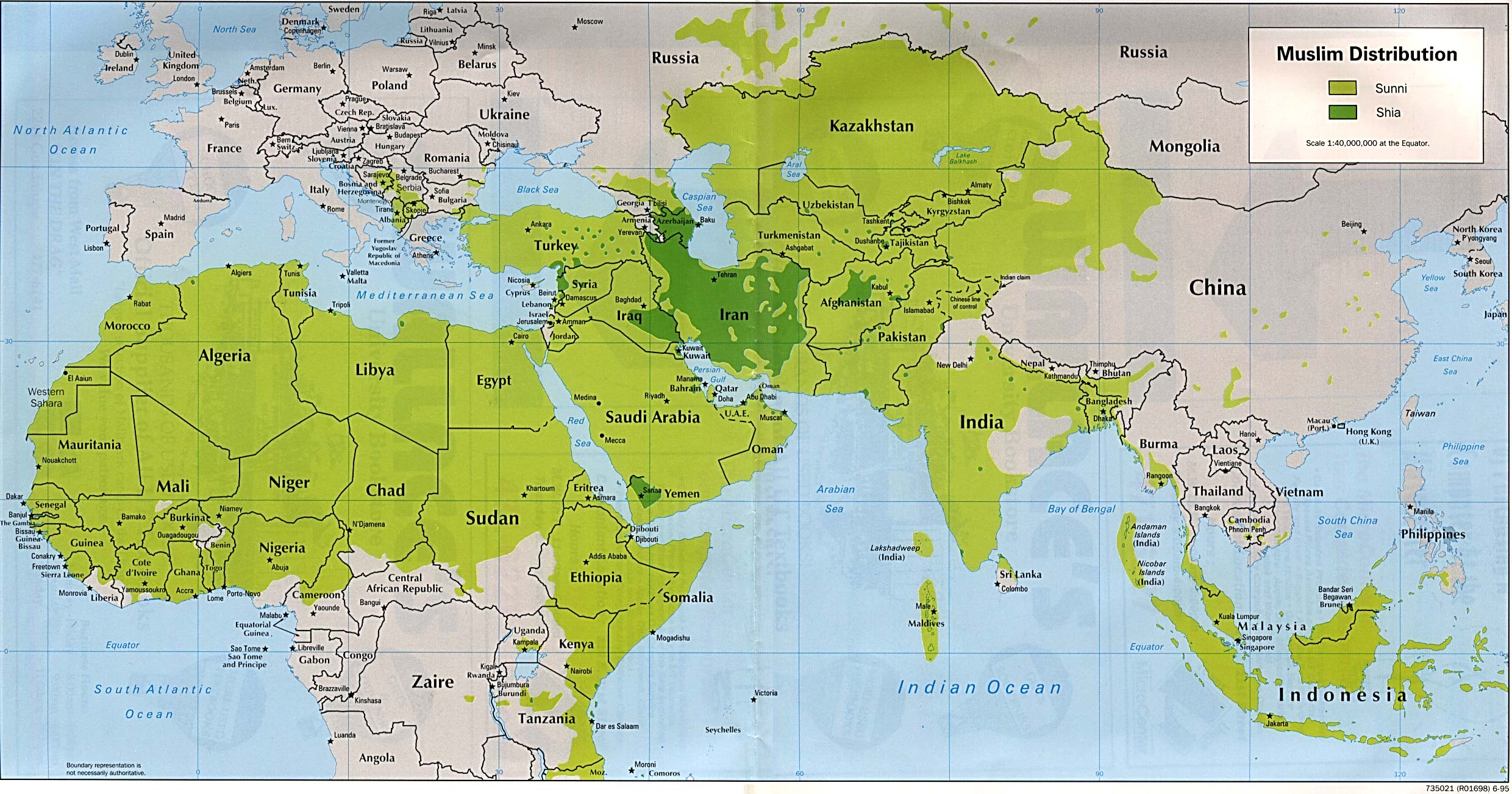 Swahili
derived from Arabic through twelve centuries of contact with Arabic-speaking inhabitants of the coast of southeastern Africa
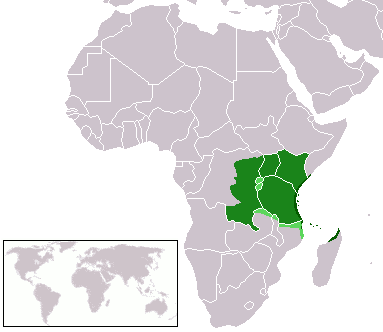 Trans-Saharan Trade
network of interlinking trade routes that connected North Africa and Sub-Saharan Africa.
also known as the Gold-Salt Trade
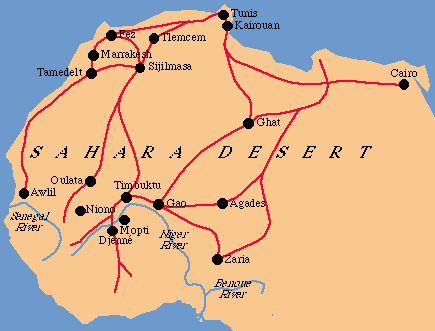